미야니시 타츠야
우와! 신기한 사탕이다
[Speaker Notes: 안녕 친구들~! 

오늘 우리 친구들과 만나볼 책의 제목은 
"우와 신기한 사탕이다!"라는 책이에요. 

우리 친구들도 사탕 좋아하나요? 
사탕 싫어요 하는 친구는 많지 않겠지요.

저는 가끔 아주 아주 꼬마 친구들이 울 때 사탕 주면 울음을 뚝 그치기도 하는 것을 보면 사탕이 진짜 대단하구나 생각할 때가 있어요. 

선생님 딸도 병원에 가서 주사 맞고 엉엉 울때 선생님이 사탕을 주시면 
울음을 뚝 그치더라고요. 

우와 울음을 그치는 마법 사탕이었을까요?]
물방울 효과는 O
음소거는 Q
닫기는 X
[Speaker Notes: 요즘에는 정말정말 다양한 사탕을 파는 가게들이 있잖아요?

우리 친구들은  사탕가게에 가면 어떤 사탕을 고르나요?

새콤한 사탕? 달콤한 사탕? 재미있는 모양의 사탕?

맛도 모양도 다양한 사탕들이에요. 
그런데 이렇게 이쁘고 멋진 사탕을 보면 가끔 재미난 상상을 하게 되요!]
[Speaker Notes: 만약 내가 마법의 사탕가게
신기한 사탕가게에 가게 된다면 어떤 일이 일어날까?]
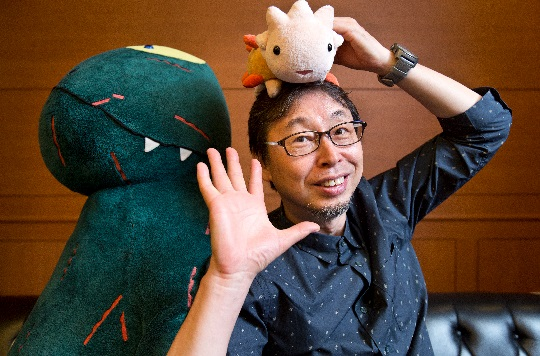 미야니시 타츠야
인형미술가, 그래픽 디자이너를 
거쳐 그림책 작가가 된 분!
[Speaker Notes: 이런 재미난 상상으로 글을 쓴 작가가 있어요

바로 일본인 동화작가 
미야니치 타츠야라는 분이에요. 

미야니치는 고녀석 맛있겠다라는 책으로도 유명한데요!

인형미술가, 그래픽 디자이너를 거쳐 그림책 작가가 된 분이에요.

개성 넘치는 그림과 가슴에 오래 남는 이야기로 전 세계 독자들에게 널리 사랑을 받고 있는 작가랍니다.]
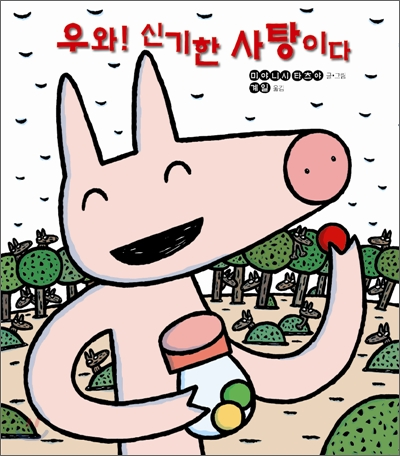 의성어 의태어를 
신경 써서 읽어봐요!
[Speaker Notes: 오늘은 바로  미야니시 타츠야의 \
"우와 신기한 사탕이다"를 읽어볼건데요. 

이 책에는 의성어나 의태어 
재미난 표현도 나오고 있어요. 

이 부분에 신경쓰며 한번 읽어볼까요?]
의성어와 의태어
[Speaker Notes: 그런데 잠깐!

의성어는 무엇이고, 의태어는 무엇이죠?]
의성어란?
소리를 흉내 낸 말이에요!
[Speaker Notes: 의성어란
소리를 흉내내는 말이에요. 

"멍멍", "꼬르륵", "후두둑"
이런 말들이 의성어에요.]
의태어란?
모습을 흉내 낸 말이에요!
[Speaker Notes: 의태어는 모습을 흉내내는 말이에요. 

깡충깡충", "엉금엉금", "휙휙"이런 말들이에요.]
빗방울이 똑똑, 개구리가 폴짝!
[Speaker Notes: 그럼 퀴즈!

여기서 의성어는 무엇이고
의태어는 무엇일까요?

똑똑- 이건 의성어
폴짝-이건 의태어에요~!

정말 잘했어요.]
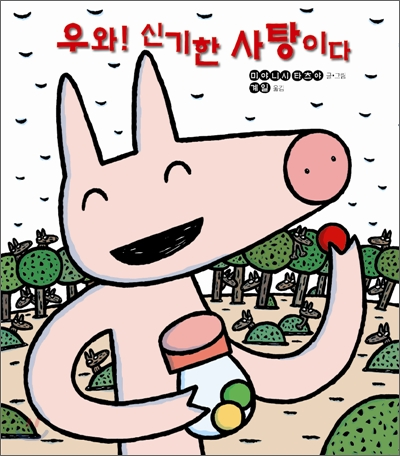 의성어: 두 손 번쩍!
의태어: 벌떡 일어났다 앉기
[Speaker Notes: 그럼 이제 책을 읽어보려고 하는데요. 
우리 친구들, 

소리를 흉내내는 의성어가 나올 때는 
두손을 번쩍 들고

모습을 흉내내는 의태어가 나올 때는
벌떡 일어났다가 앉는거예요.

주의깊게 잘 읽을 수 있겠지요?]
재밌게 읽었나요?
[Speaker Notes: 친구들 재밌게 읽었나요?

그리고 재미난 의성어  의태어 친구들 잘 찾으며 읽어보았나요?]
[Speaker Notes: 먼저 의성어 친구들!

어떤게 있었죠?
사탕을 먹을 때 휘익!
냠냠!

먹는 소리도 의성어였지요.
또 어흥, 꿀꿀! 

의성어에요.]
휘스스스
포르르르
번쩍!
[Speaker Notes: 의태어도 있었지요?

꿀꿀이가 바위를 들면서 번쩍!

꿀꿀이가 사라질때는 
휘스스스

돼지 꼬리가 또르르 생길때는 
포르르르!

흉내내는 말 너무 재밌고 귀엽지 않나요?]
[Speaker Notes: 자 이번에는 작가의 상상력과 우리 친구들의 상상력이 만나는 시간이에요. 

신기한 사탕가게의 너구리 아저씨가 꿀꿀이에게
어떤 사탕을 주었는지 기억하나요?]
천하장사가 되는 노란 사탕
호랑이 소리가 나는 파란 사탕
투명 돼지로 변하는 녹색 사탕
엄청 커지는 하얀 사탕
[Speaker Notes: 천하장사가 되는 노란 사탕, 
호랑이 소리가 나는 파란 사탕, 
투명 돼지로 변하는 녹색 사탕

그리고 엄청 커지는 하얀 사탕을 받았어요!

이 사탕을 먹고 꿀꿀이는 장난을 치려다가 늑대 소굴까지 가게 되었지요. 

그런데 이 사탕! 규칙이 있었어요. 
사탕이 녹으면 신기한 힘도 함께 사라지는 것!

모든 사탕을 다 맛본 꿀꿀이는 
"그냥 사탕이 낫겠어!" 했지요. 

그래도 저는 신기한 모험을 해본 꿀꿀이가 부러운것 같아요.]
팡팡 터지는 사탕 
 "팡팡팡 캔디"
무지개처럼 변하는 사탕 
 "슉슉 무지개볼"
부드럽게 녹는 크림 사탕 
 "쏙쏙 크림팝"
[Speaker Notes: 선생님은 이런 사탕을 생각해봤어요!

1. 팡팡 터지는 사탕 - "팡팡팡 캔디"
특징: 사탕 안에 팝핑캔디(톡톡 터지는 캔디)가 들어 있어서 입안에서 "팡팡" 소리를 냅니다.

2. 무지개처럼 변하는 사탕 - "슉슉 무지개볼"
특징: 한 번 빨 때마다 사탕의 색이 바뀌며 맛도 변합니다. 예를 들어 빨간색에서 딸기 맛 → 파란색에서 블루베리 맛!

3. 부드럽게 녹는 크림 사탕 - "쏙쏙 크림팝"
특징: 바깥은 단단하지만 씹으면 크림이 쏙 나오며 부드럽게 퍼지는 사탕.
의성어/의태어:
씹을 때 "쏙" 크림이 나와 "주르륵" 흘러내리는 부드러운 질감.]
너풀너풀 반짝이는 나비 사탕
무지개 타워 사탕
반짝 반짝
빛나는 별 사탕
하트 뽕뽕 마법 사탕
은하수 휘리리릭
소용돌이 사탕
[Speaker Notes: 또 신기한 능력을 가진 사탕도 있을 수 있겠지요?


1. 너풀너풀 반짝이는 나비 사탕
능력: 사탕을 핥으면 주변에 작은 빛나는 나비들이 너풀너풀  아다니며 주변을 환하게 밝힙니다. 어둠 속에서도 길을 안내하는 역할을 해요.

2. 반짝 반짝 빛나는 별 사탕
능력: 이 사탕을 한 번 핥으면 하늘에 별 하나가 나타납니다. 사탕 하나당 한 번 소원을 빌 수 있어요!

3. 하트 뿅뿅 마법 사탕
능력: 사탕을 입에 넣으면 사랑과 우정의 기운이 퍼지며, 주변 사람들과의 관계를 따뜻하게 만들어줍니다.

5. 은하수 휘리리릭  소용돌이 사탕
능력: 이 사탕을 핥으면 입안에 작은 은하수가 생기며, 짧은 시간 동안 미래를 엿볼 수 있습니다. 단, 지나치게 사용하면 현기증이 날 수 있어요!

어떤가요? 
우리 친구들도 상상할 수 있나요?]
[Speaker Notes: 이 시간에는 우리도 사탕을 만들어보려고 해요!
추파춥스와 롤 사탕을 만들어보려고 해요!
추파춥스와 스프링클로 신기한 사탕을 상상해봅시다. 

"신기한 사탕 4개를 만들어보고"
신기한 사탕의 효과를 적어보는거예요!

그런데 하나 규칙이 있어요.

효과를 쓸 때 우리가 오늘 배운 의성어와 의태어를 사용해서 써야 한다는 거예요!]
[Speaker Notes: 그럼 여러분만의 신기한 사탕가게를 오픈해볼까요?
멋지게 만들고 멋지게 써주세요!]
[Speaker Notes: 우리 친구들과 신기한 사탕가게 

함께 해서 너무 즐겁고 재밌었어요. 

상상력과 표현력이 쑥쑥 자란 멋진 시간이었나요?

씨앗동화를 통해 더 멋진 여러분만의 이야기를 만들어나가면 좋겠어요.

무엇보다 글쓰기를 통해 우리 친구들의 마음을 표현해볼 수 있었으면 좋겠어요!

정말 멋진 시간이었어요. 
오늘 밤 꿈에는 우리도 신기한 사탕가게에 가볼 수 있을까요?

그럼 다음 시간에 만나요~!]